Сроки службы зданий. Эксплуатационные требования к зданиям.
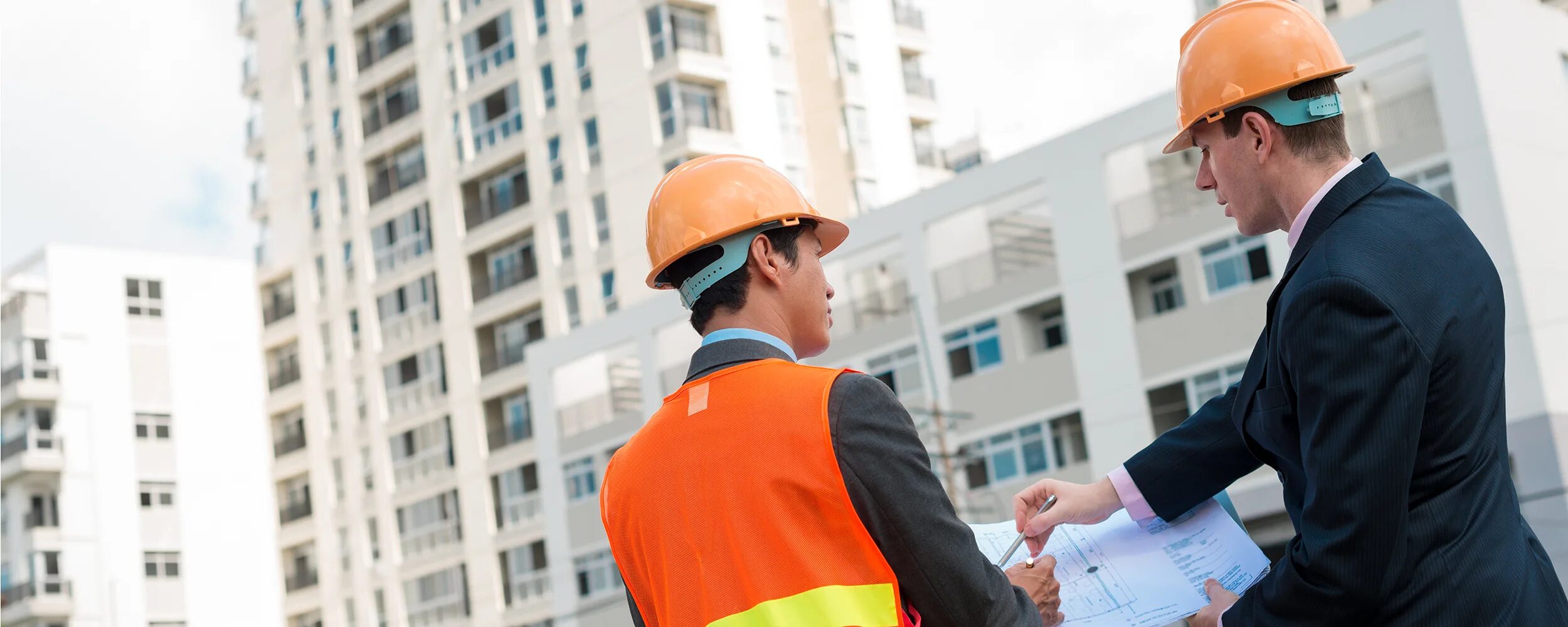 Срок службы зданий
Под сроком службы здания понимают продолжительность его безотказного функционирования при условии осуществления мероприятий технического обслуживания и ремонта. Продолжительность безотказной работы элементов здания, его систем и оборудования неодинакова. 
При определении нормативных сроков службы здания принимают средний безотказный срок службы основных несущих элементов: фундаментов и стен. Срок службы других элементов может быть меньше нормативного срока службы здания. Поэтому в процессе эксплуатации зданий эти элементы приходится заменять, возможно, несколько раз.
Изнашивание зданий и сооружений заключается в том, что отдельные конструкции и здания в целом постепенно утрачивают свои первоначальные качества и прочность. Определение сроков службы конструктивных элементов является сложной задачей, так как результат зависит от большого количества факторов, влияющих на износ.
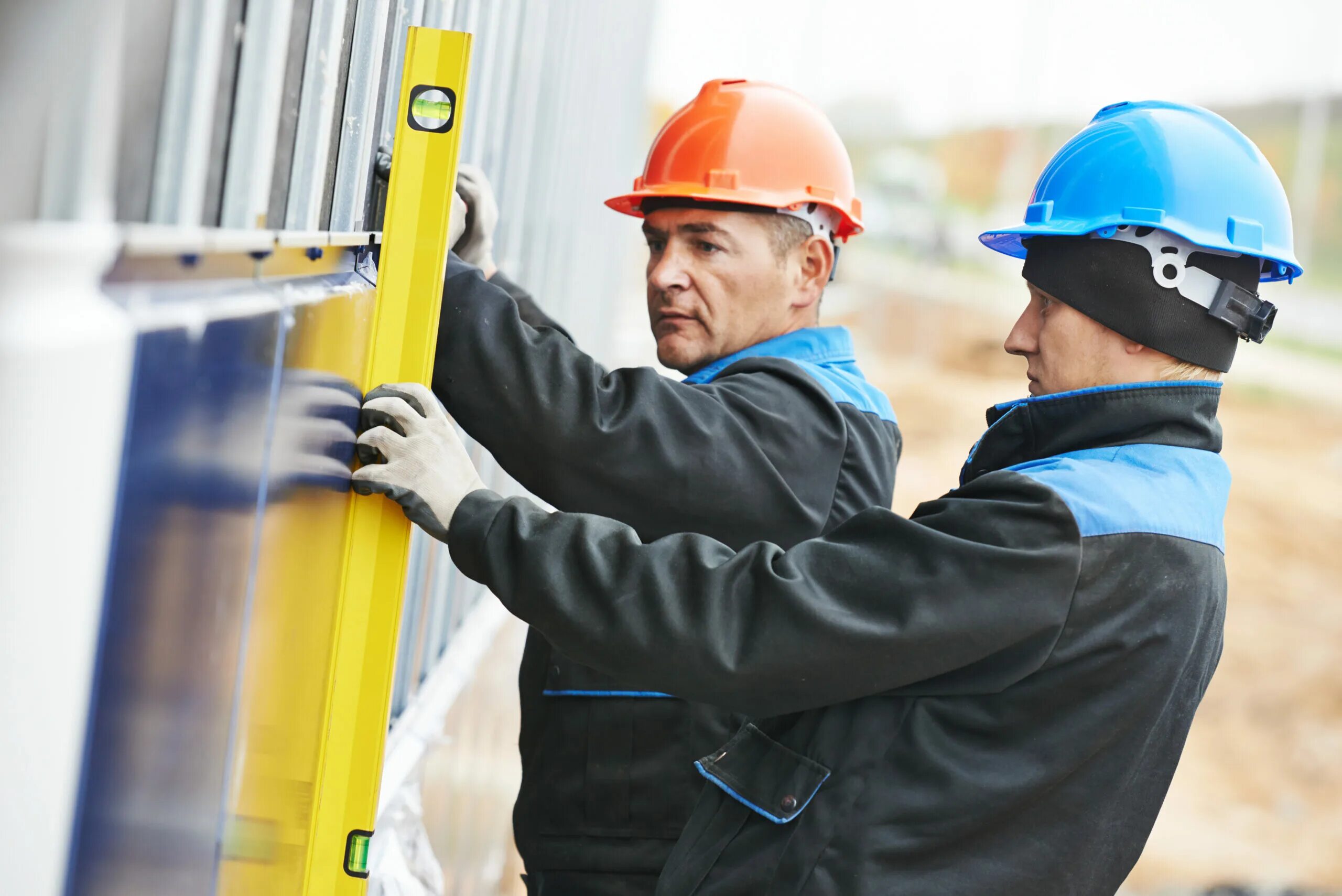 В течение всего срока службы здания элементы и инженерные системы подвергают техническому обслуживанию и ремонту. Периодичность ремонтных работ зависит от долговечности материалов, из которых изготавливаются конструкции и инженерные системы нагрузок, от воздействия окружающей среды и других факторов.
Задачей мероприятий технической эксплуатации зданий является устранение физического и морального износа конструкций и обеспечение их работоспособности. Надежность элементов обеспечивается при выполнении комплекса мероприятий технического обслуживания и ремонту зданий.
-Долговечность - сохранение работоспособности до наступления предельного состояния с перерывами для ремонтно-наладочных работ устранения внезапно возникающих неисправностей. 
-Безотказность - сохранение работоспособности без вынужденных перерывов в течение заданного периода времени до появления первого или очередного отказа. 
-Отказ - это событие, заключающееся в потере работоспособности конструкции или инженерной системы.
-Надежность – это свойство элемента выполнять функции, сохраняя свои эксплуатационные показатели в заданных пределах в течение требуемого периода.
-Ремонтопригодность - приспособленность элементов здания к предупреждению, обнаружению и устранению отказов и повреждений путем проведения технического обслуживания и выполнения плановых и неплановых ремонтов. 
-Сохраняемость - способность отдельных элементов, а также здания в целом до ввода в эксплуатацию и во время ремонтов противостоять отрицательному влиянию неудовлетворительного транспортировки, старению до монтажа.
При замене отдельных элементов их безотказность повышается, но не достигает первоначальной, так как в конструкциях всегда существует остаточный износ элементов, которые в течение всего срока эксплуатации не меняется. Эта закономерность является причиной нормального износа здания.
 Чем реже ремонтируют конструктивные элементы и стоимость этих ремонтов минимальна, тем больше оптимальный срок службы элементов и здания в целом.
 Каждое здание должно удовлетворять ряду требований технических, экономических, архитектурно-художественных, эксплуатационных.
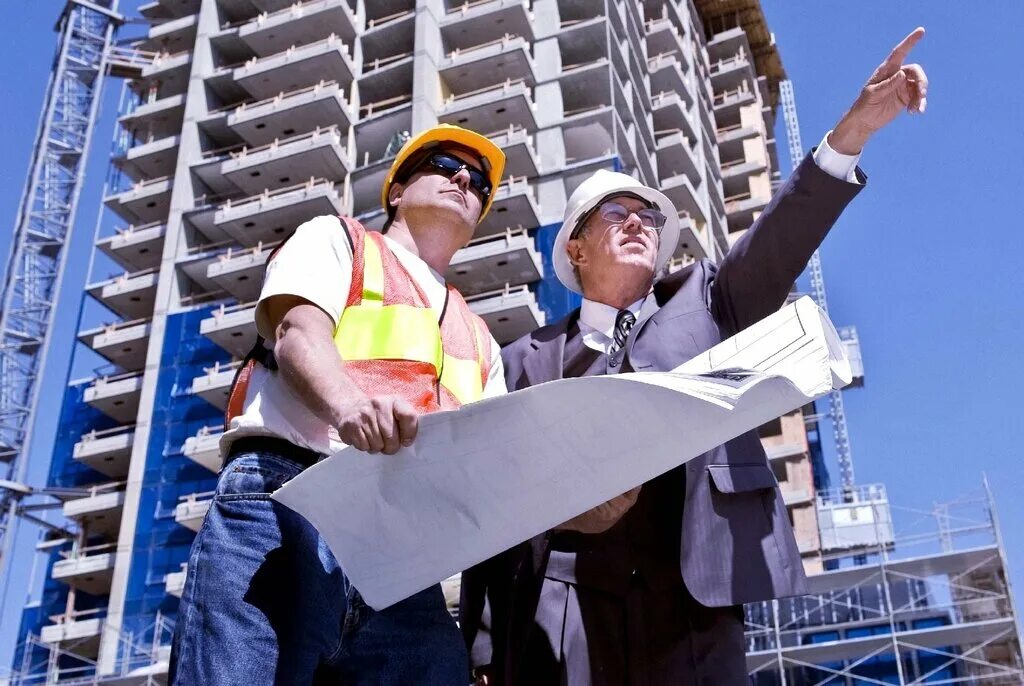 Эксплуатационные требования к зданиям
Эксплуатационные требования подразделяются на общие и специальные. 
Общие требования предъявляются ко всем зданиям, специальные - к определенной группе зданий, отличающихся спецификой назначения или технологией производства. Общие и специальные эксплуатационные требования содержатся в нормах и технических условиях на проектирование зданий. 
Специальные требования, определяемые назначением здания, отражаются в техническом задании на проектирование.
Срок службы зависит от условий эксплуатации.
Эксплуатационные требования предъявляются к зданиям исходя из принятых объемно-планировочного и конструктивного решений, предусматривающих минимальные затраты на техническое обслуживание и ремонт конструкций и инженерных систем.
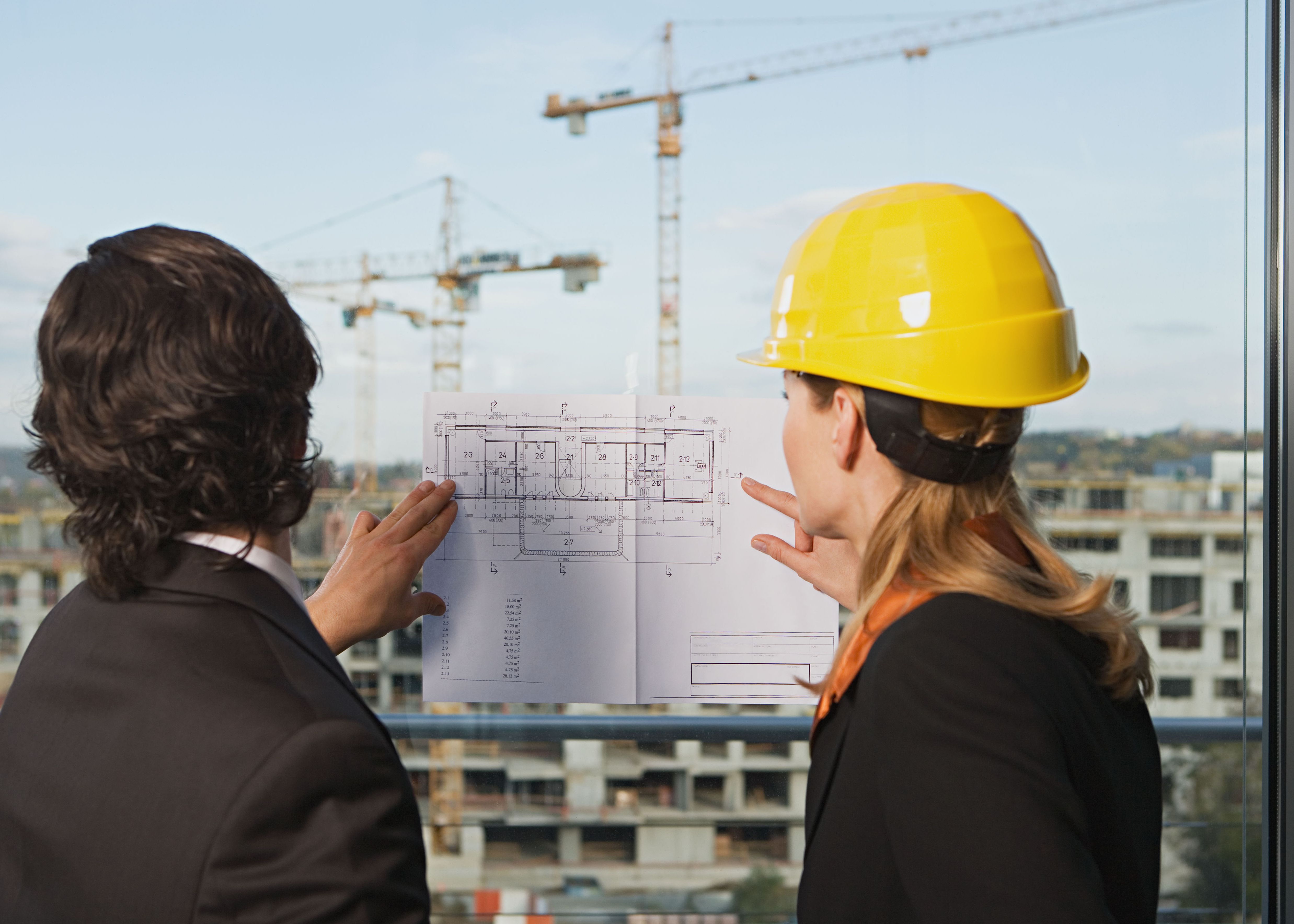 Основными конструктивными элементами, по которым определяемой срок службы всего здания, являются наружные стены и фундамент. Остальные конструкции могут подвергаться замене.  
В современных зданиях увеличилось число конструктивных элементов, срок службы которых равен сроку службы основных. 
Единые нормы амортизационных отчислений на полное восстановление основных фондов народного хозяйства утверждаются правительством.
Спасибо за внимание
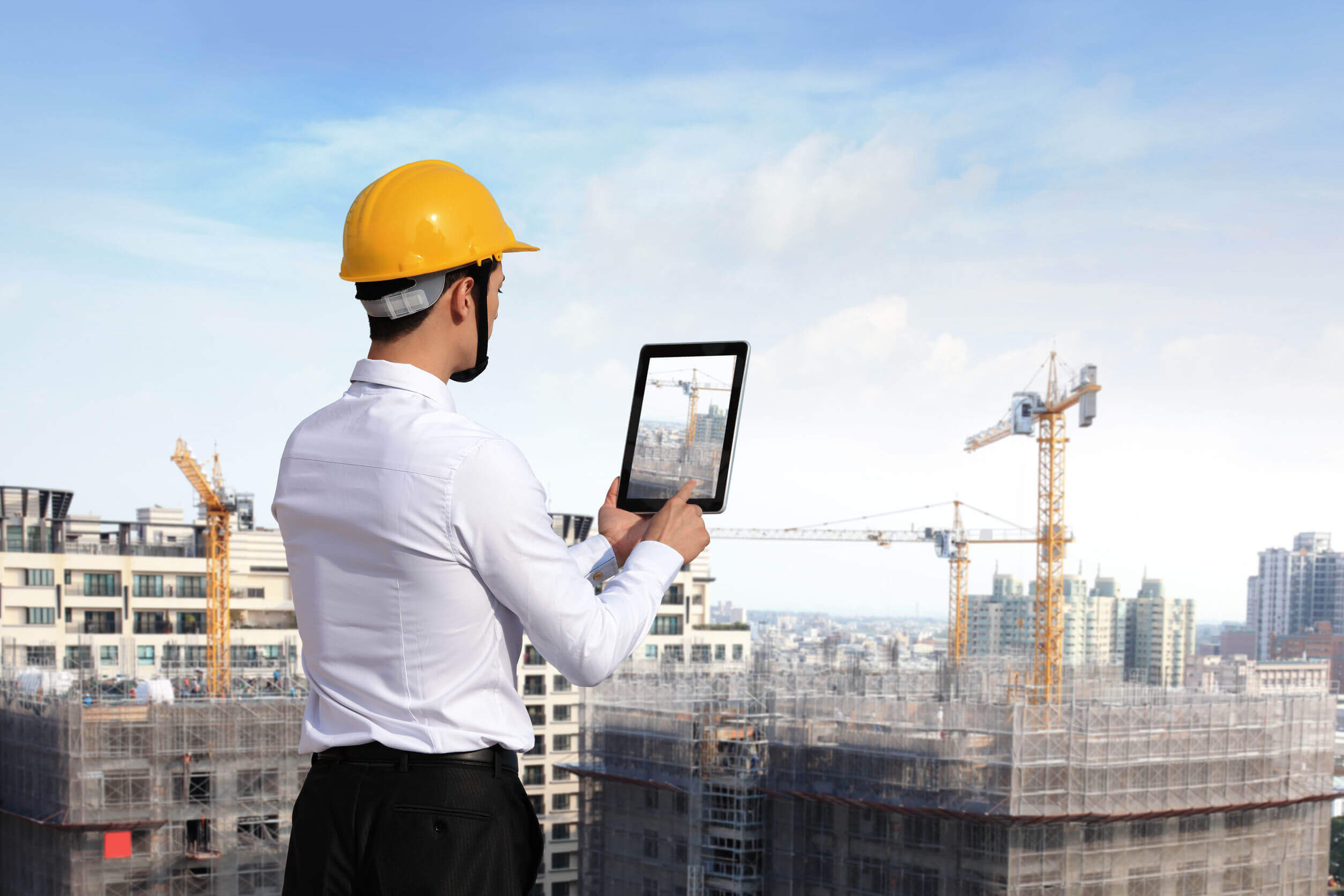